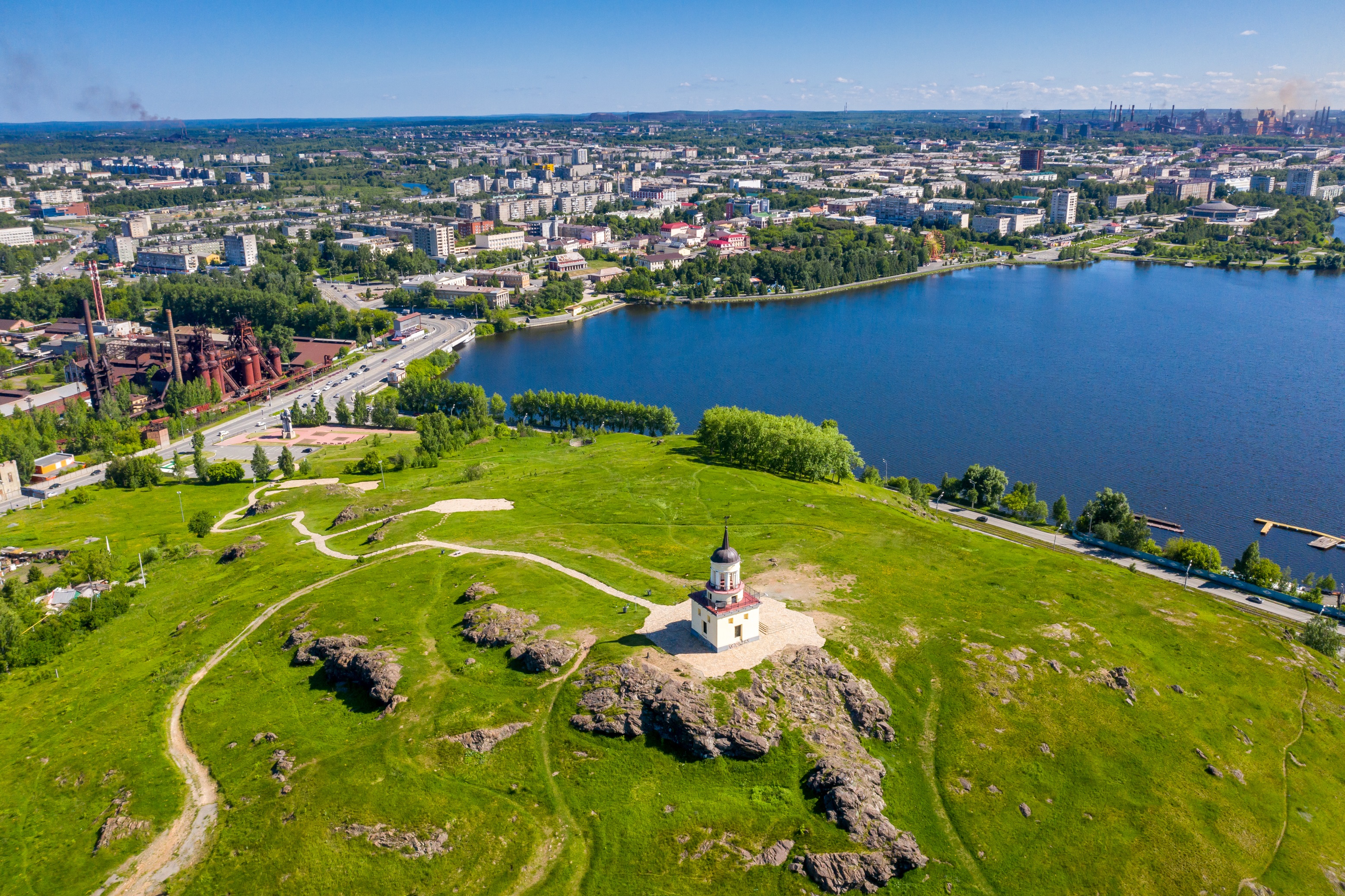 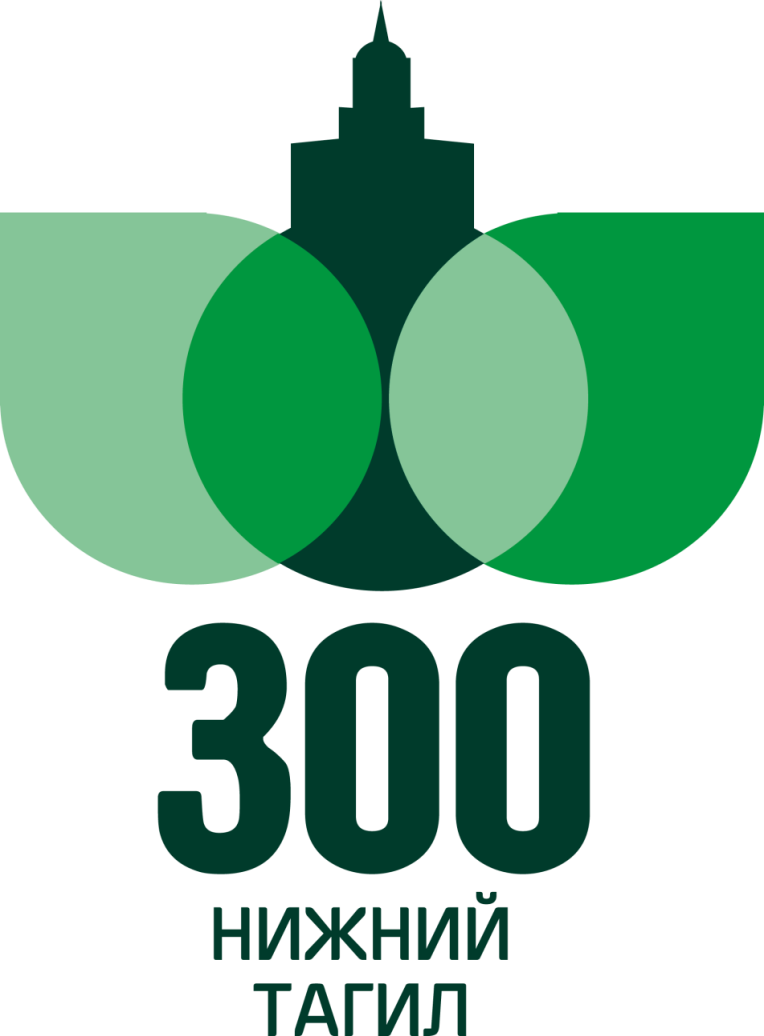 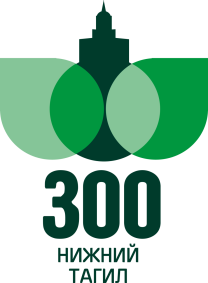 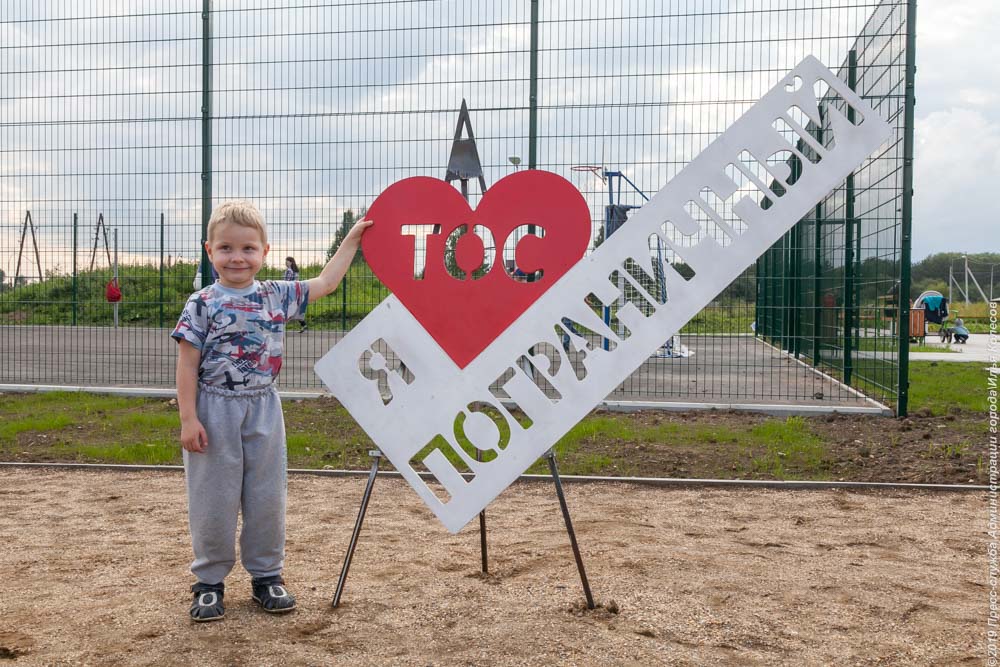 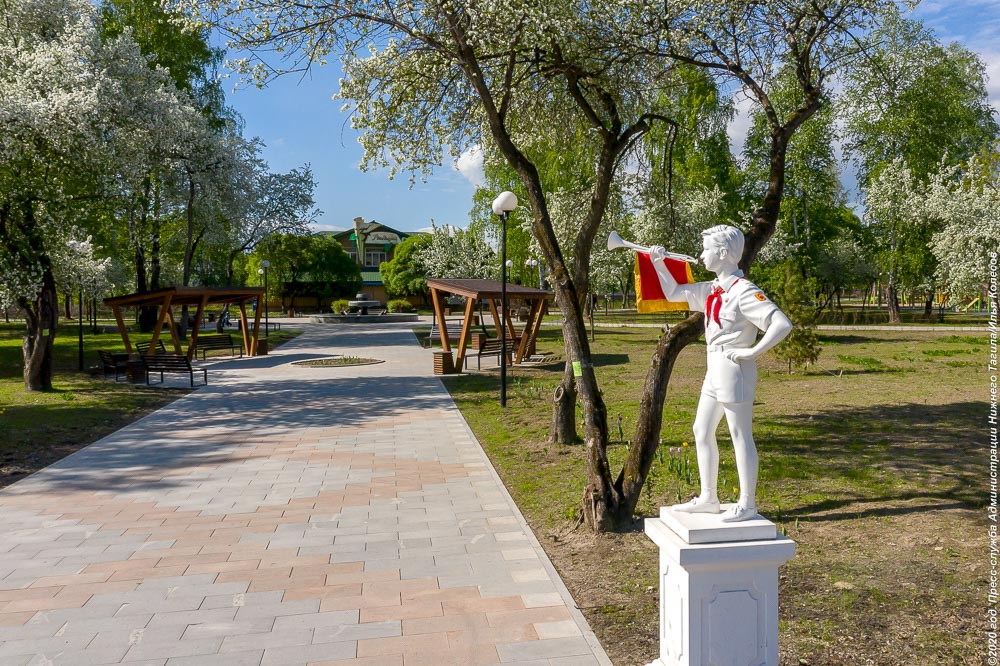 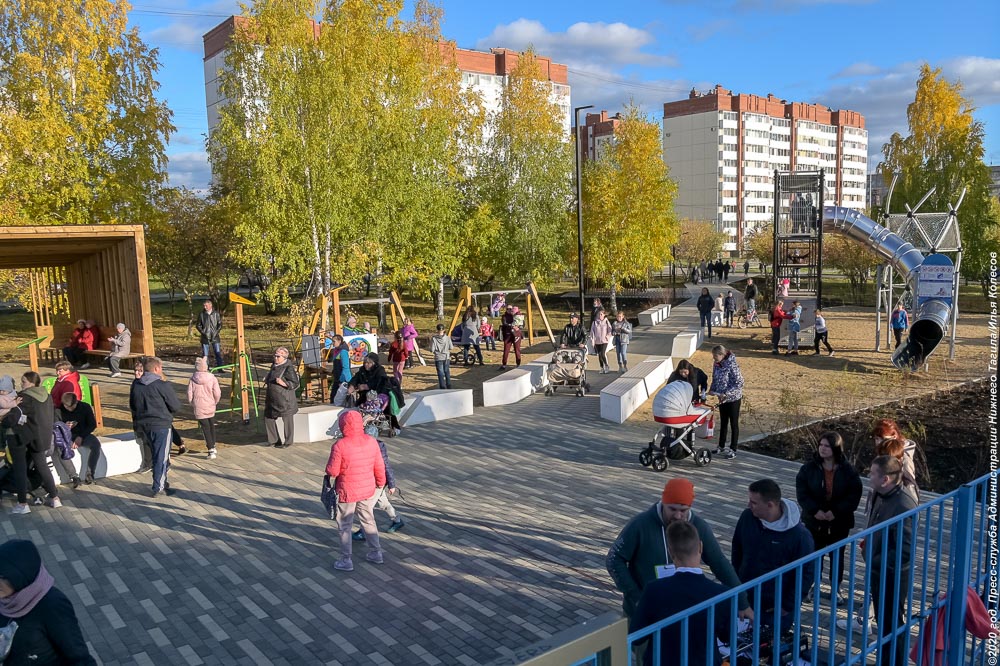 «Жилье и городская среда» -

 это обо всём, что окружает нас. Дворы и подъезды, лифты, зелёные парки и безопасные детские площадки. Красивые и удобные пространства: набережные, скверы, зоны отдыха. Всё это меняется для жителей города и, что очень важно, при непосредственном участии тагильчан», - В. Ю. Пинаев, глава города Нижний Тагил.
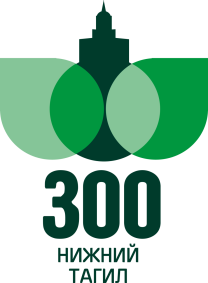 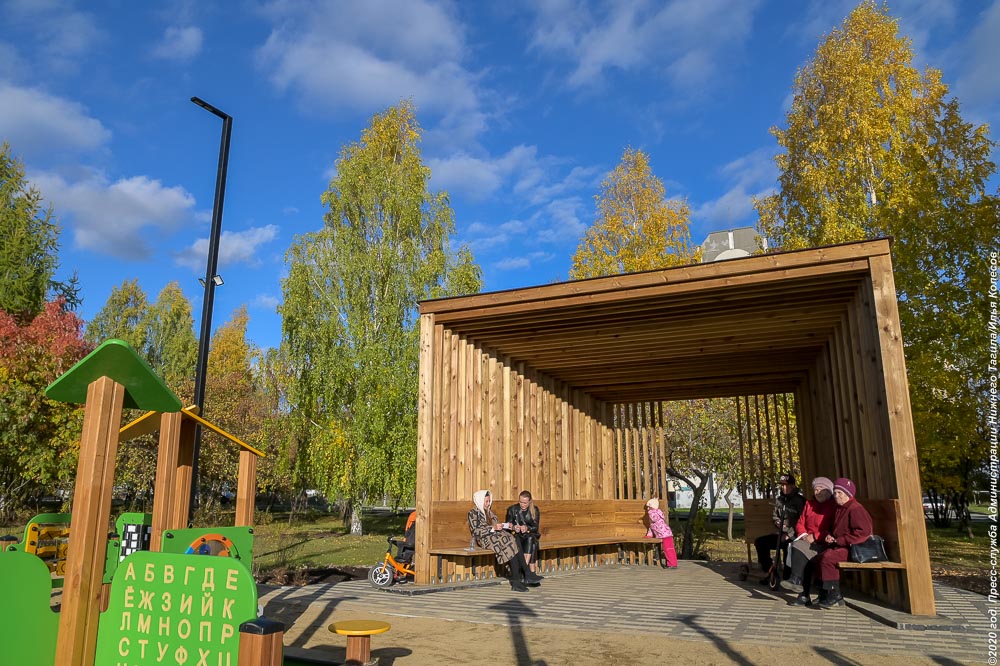 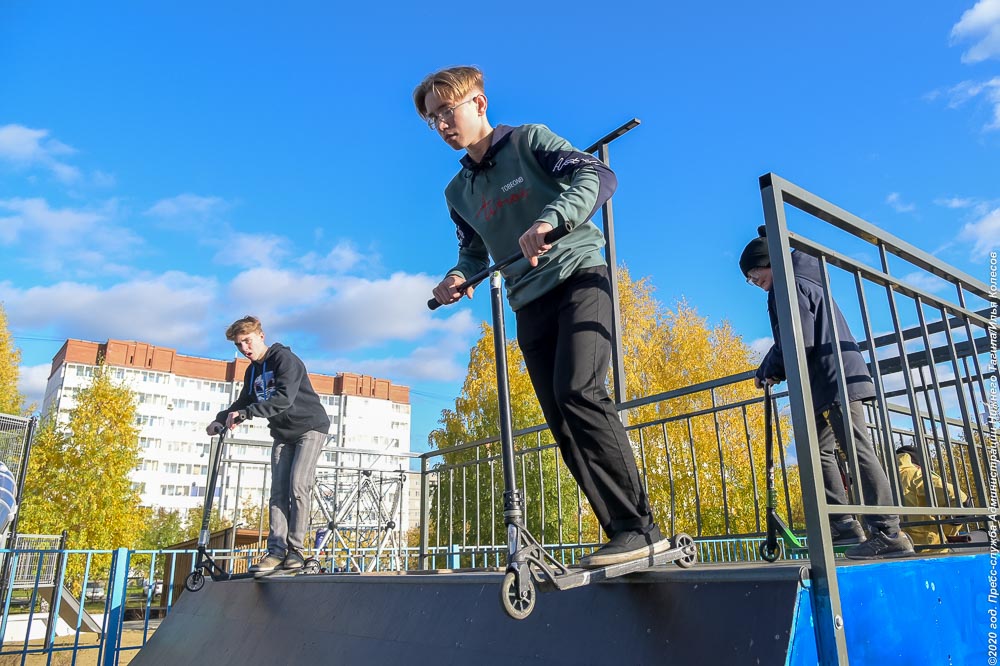 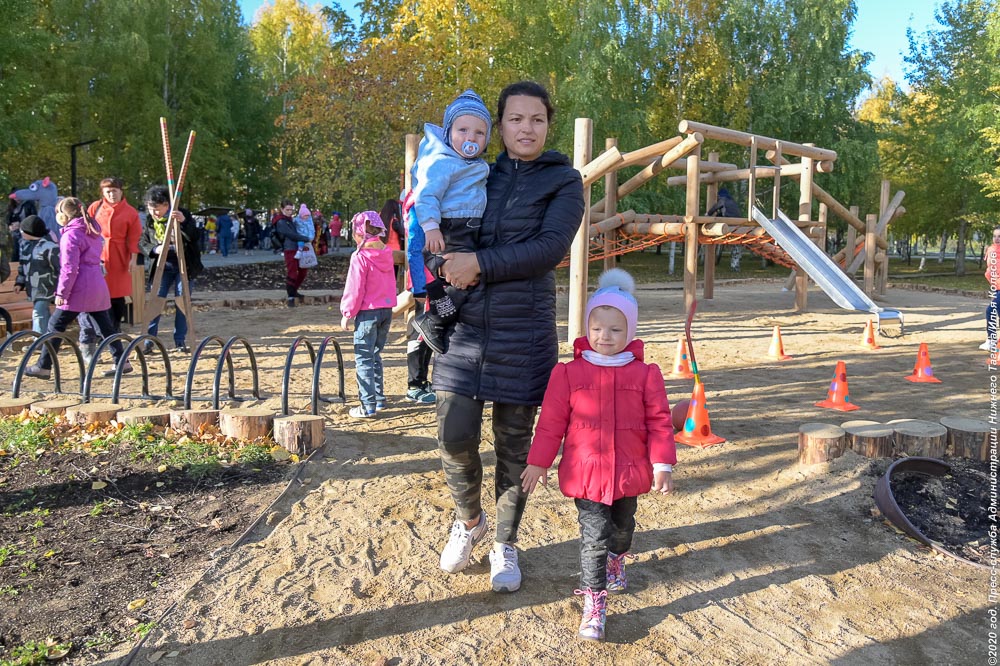 В Нижнем Тагиле за время реализации 
национального проекта «Жилье и городская среда» отремонтировано 
13 парков и скверов.
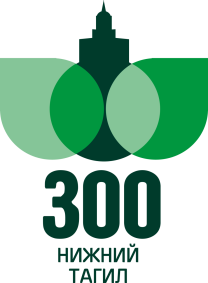 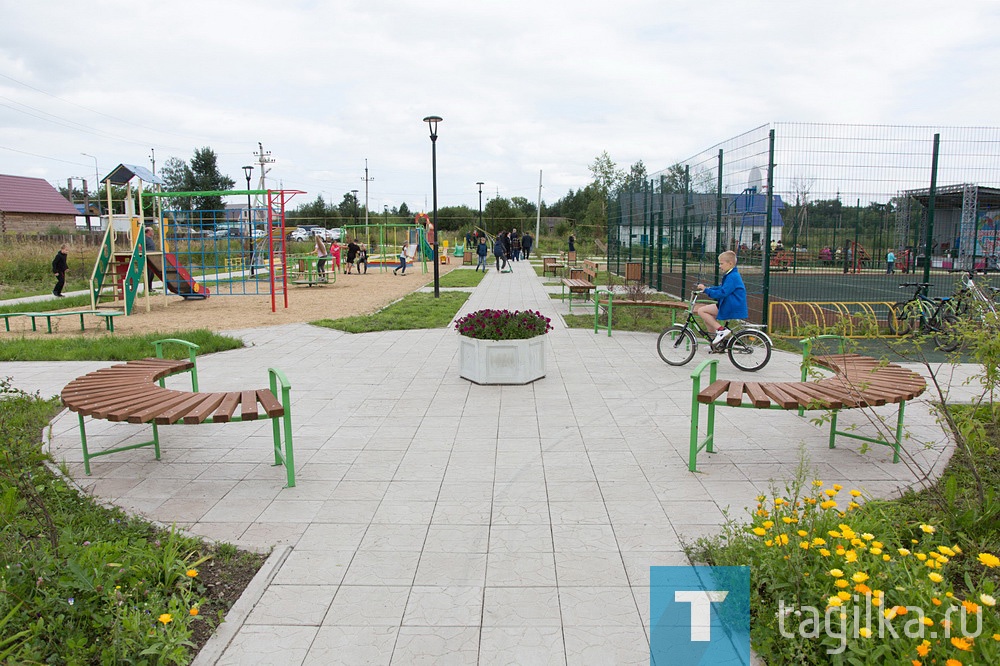 2017 год
Парк «Героям гражданской войны» на улице Борцов революции
Проспект Дзержинского 
на участке 
от пр. Вагоностроителей 
до ул. Ильича
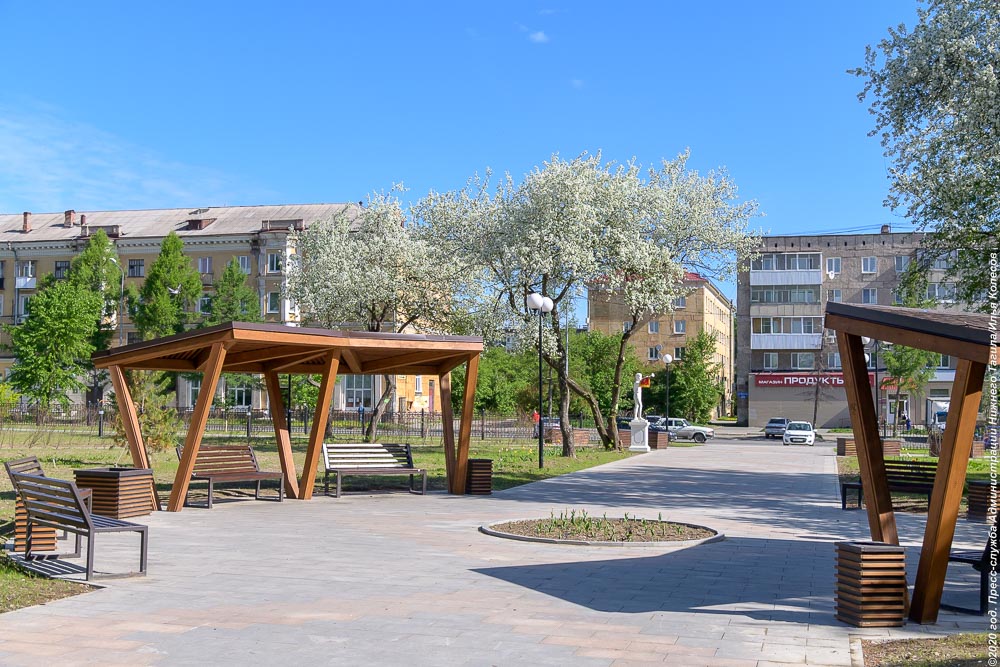 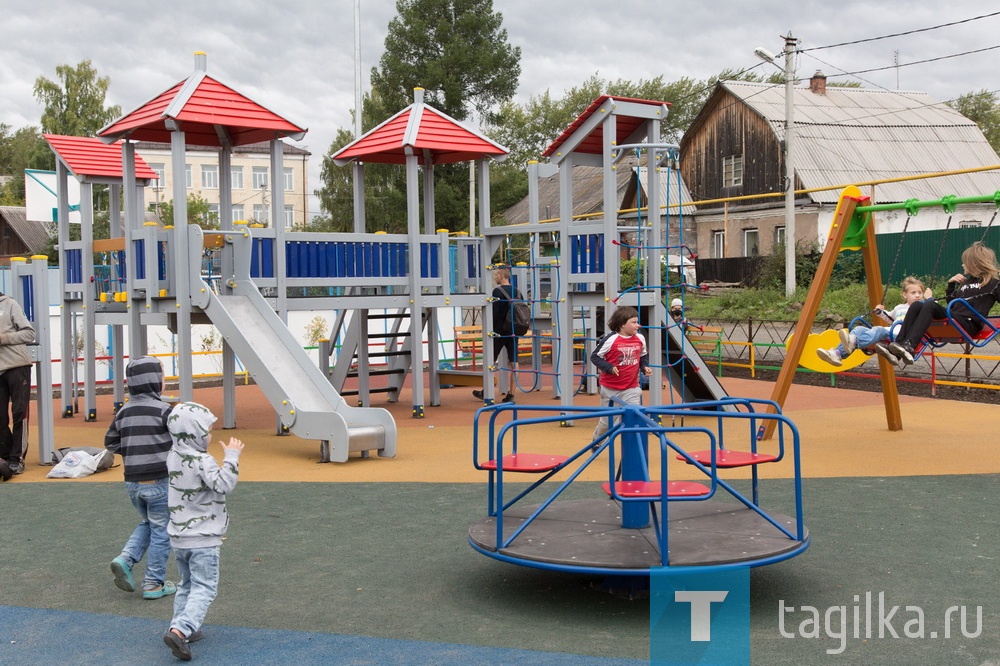 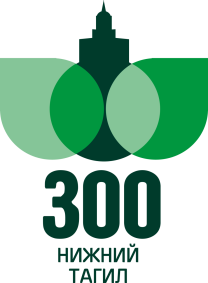 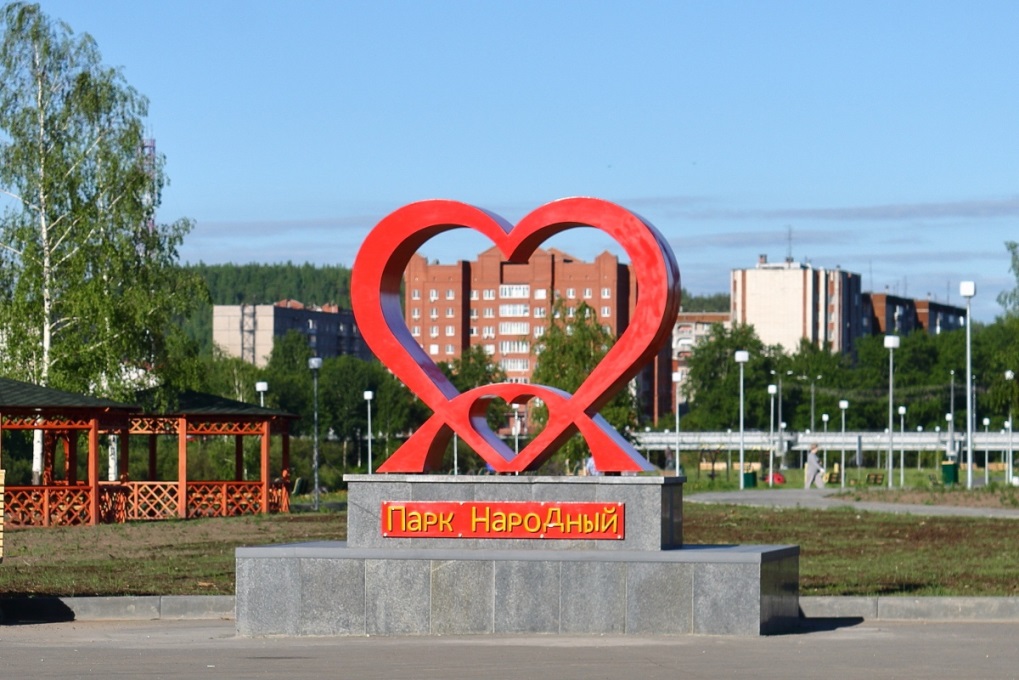 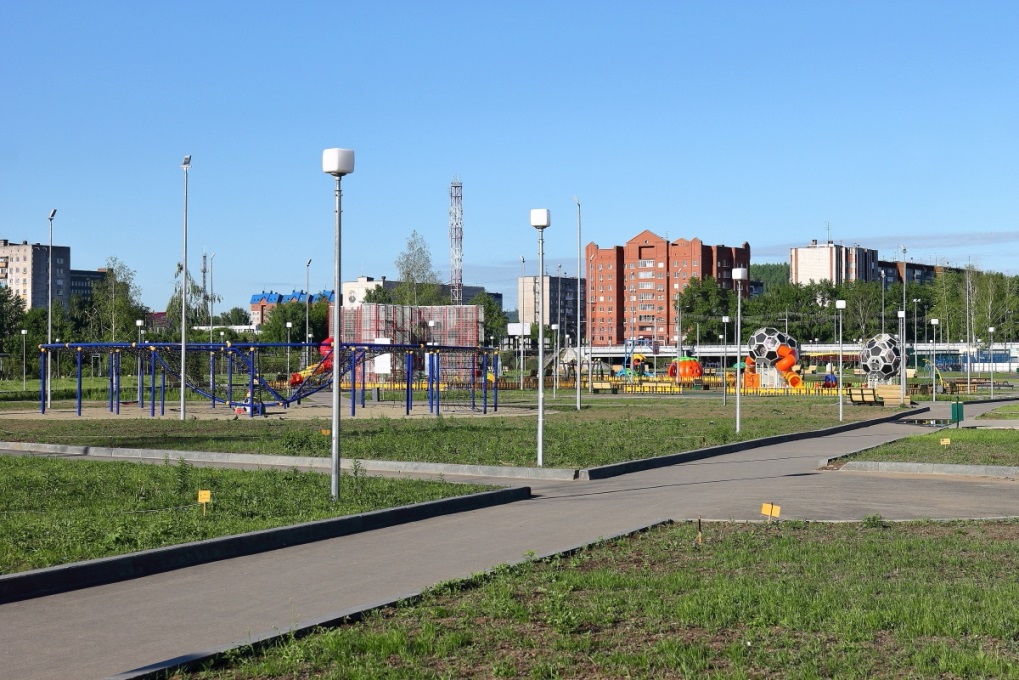 2018 год
Парк «Народный»
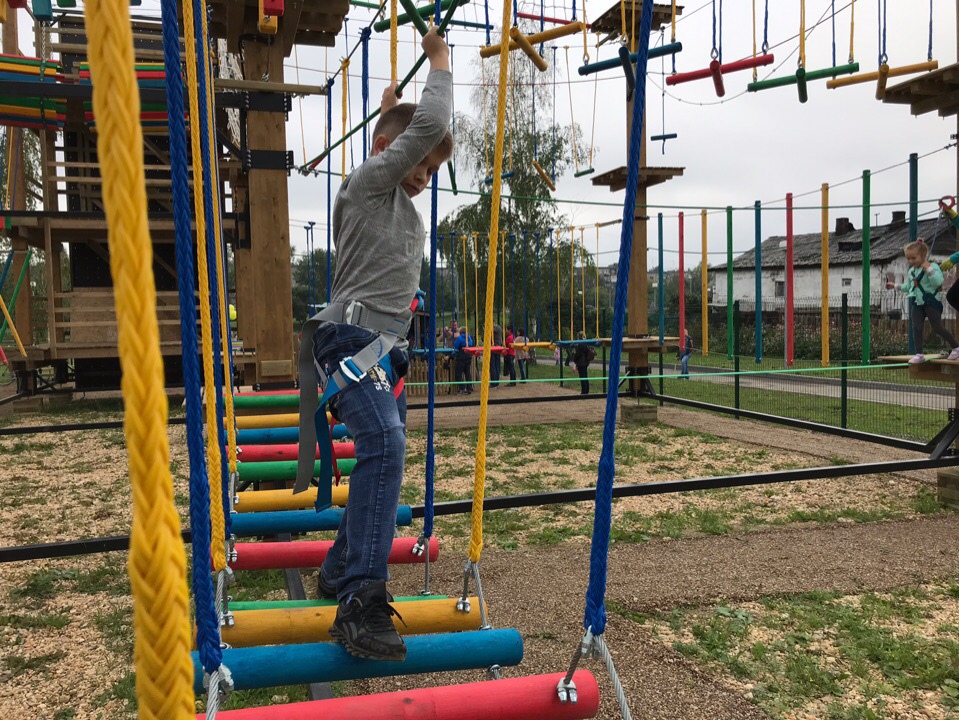 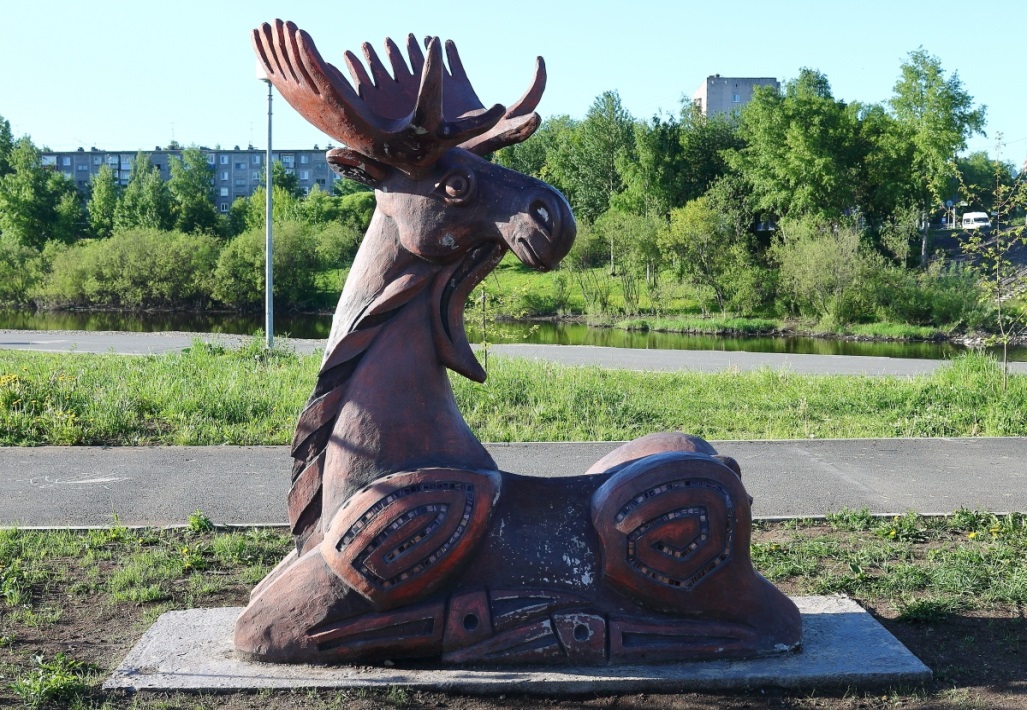 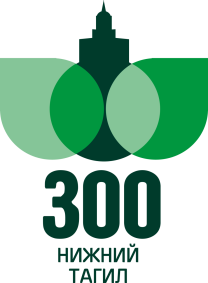 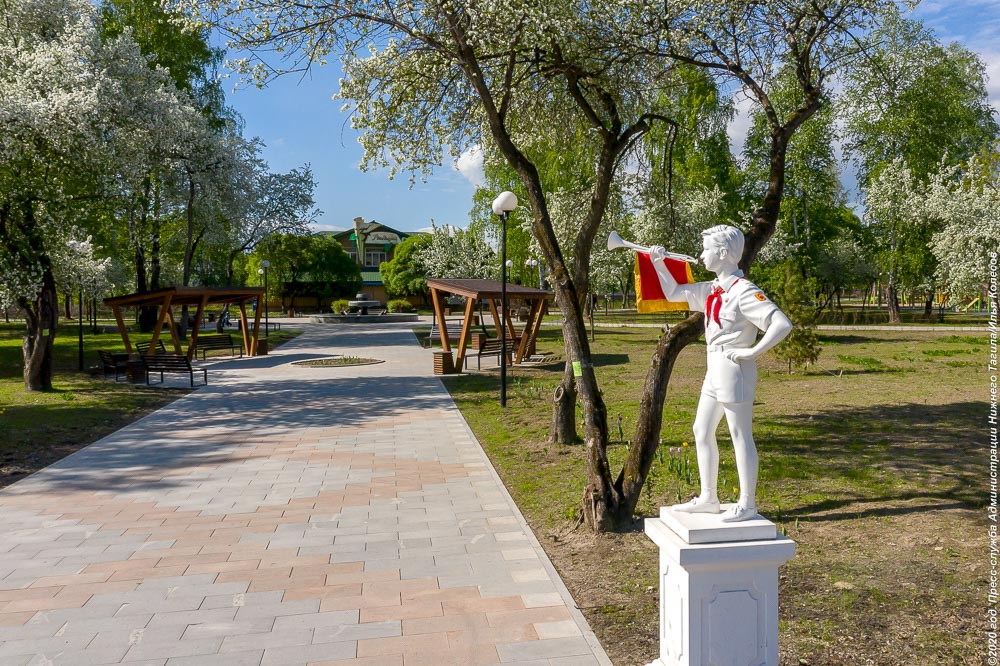 2019 год

Центр семейного отдыха 
в ТОС «Пограничный»
Сквер «Пионерский»
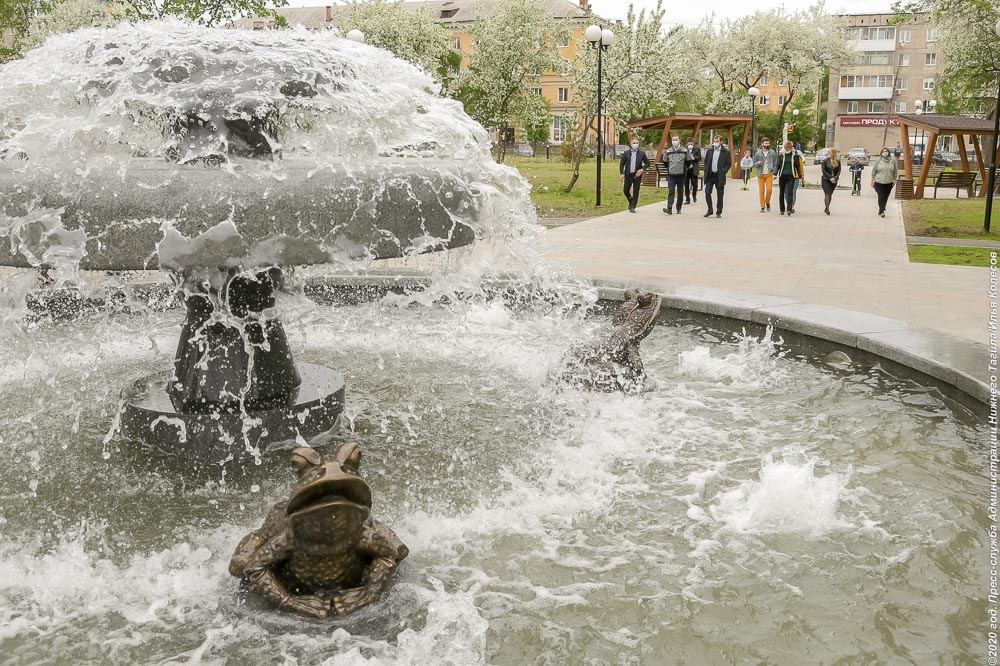 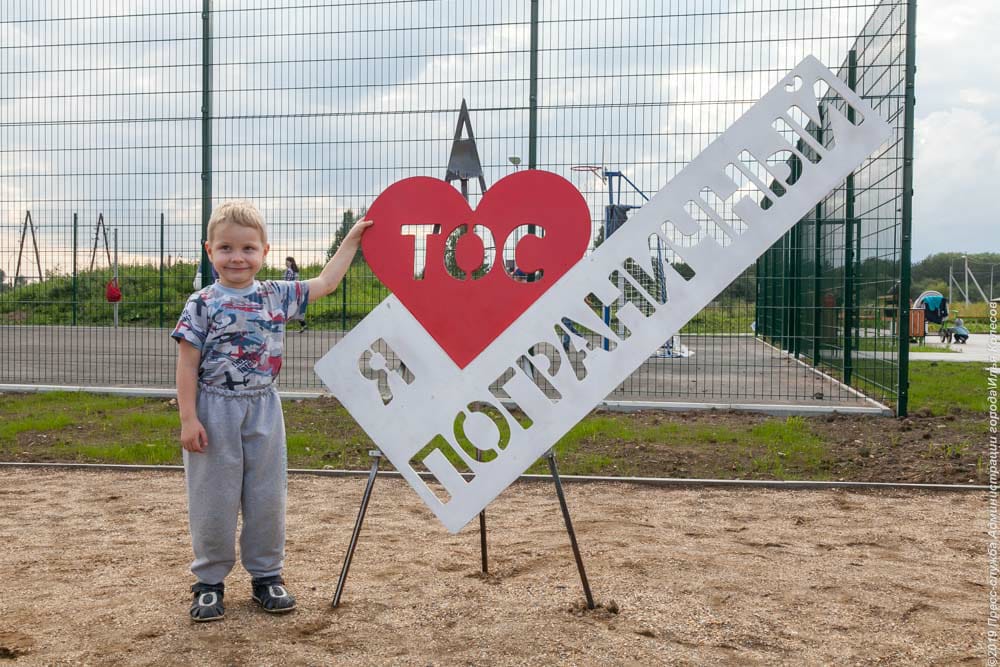 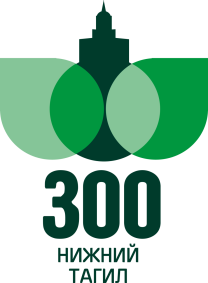 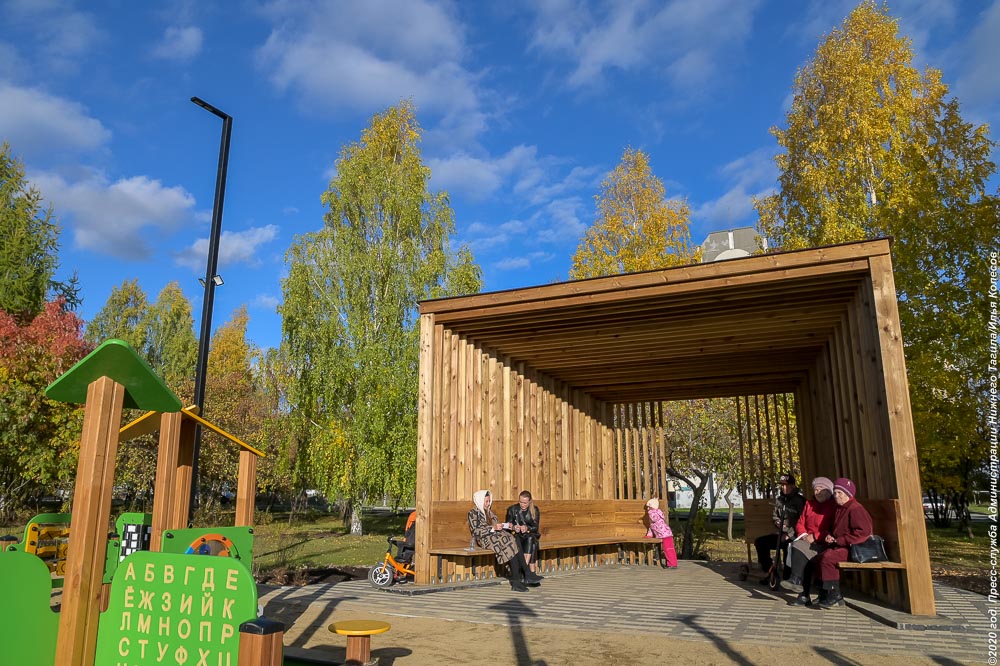 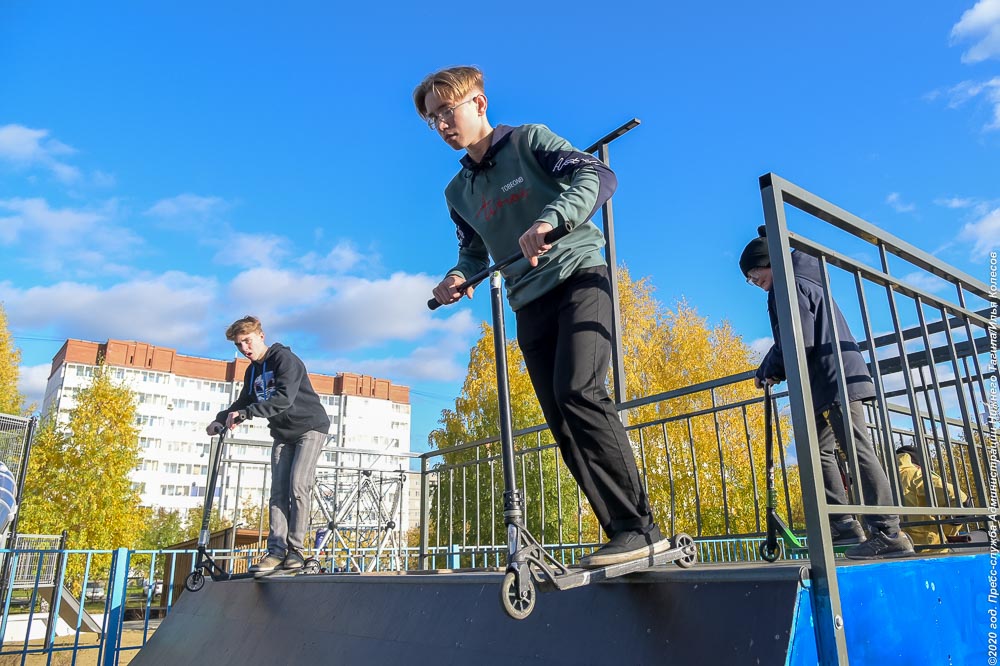 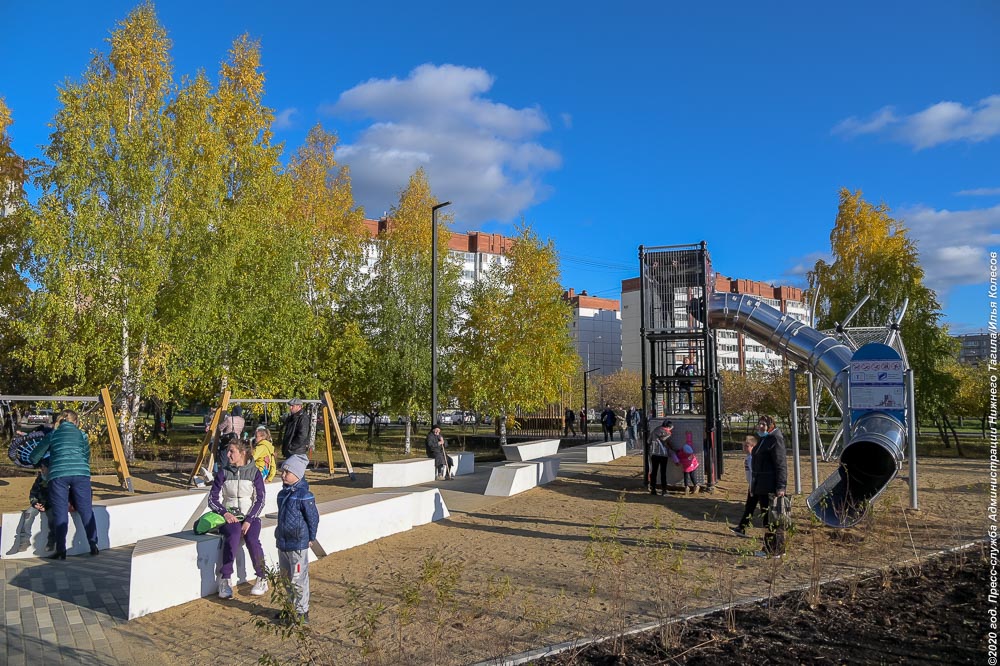 2020 год

Спортивная площадка в микрорайоне «Девятый поселок»
Площадь у торгового центра по улице Зари, 21
Парк Победы на ГГМ
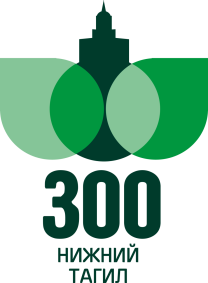 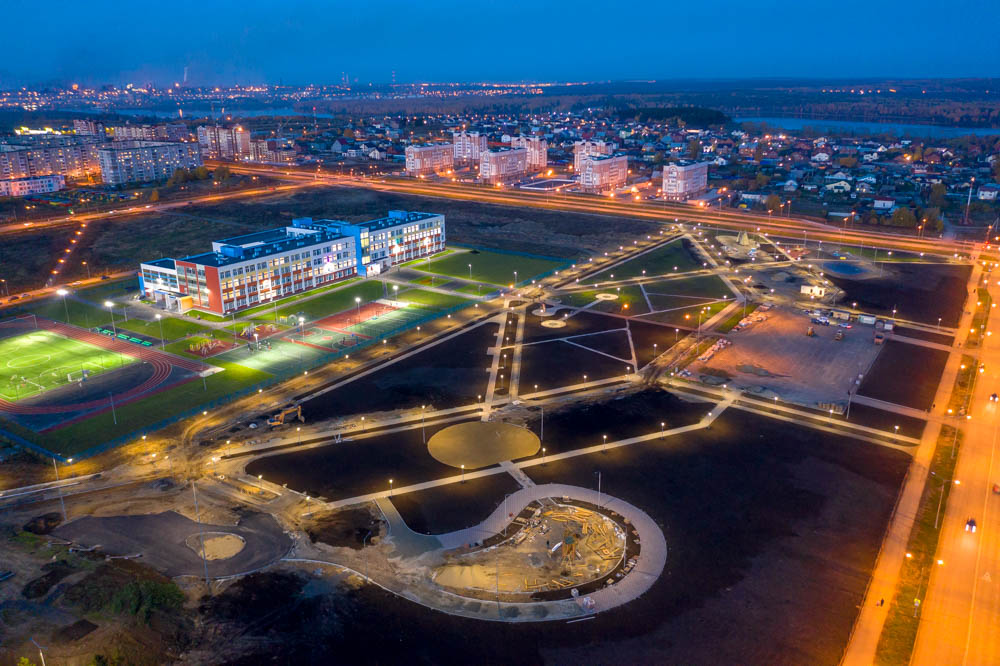 2020 год

 экопарк «Муринские пруды»
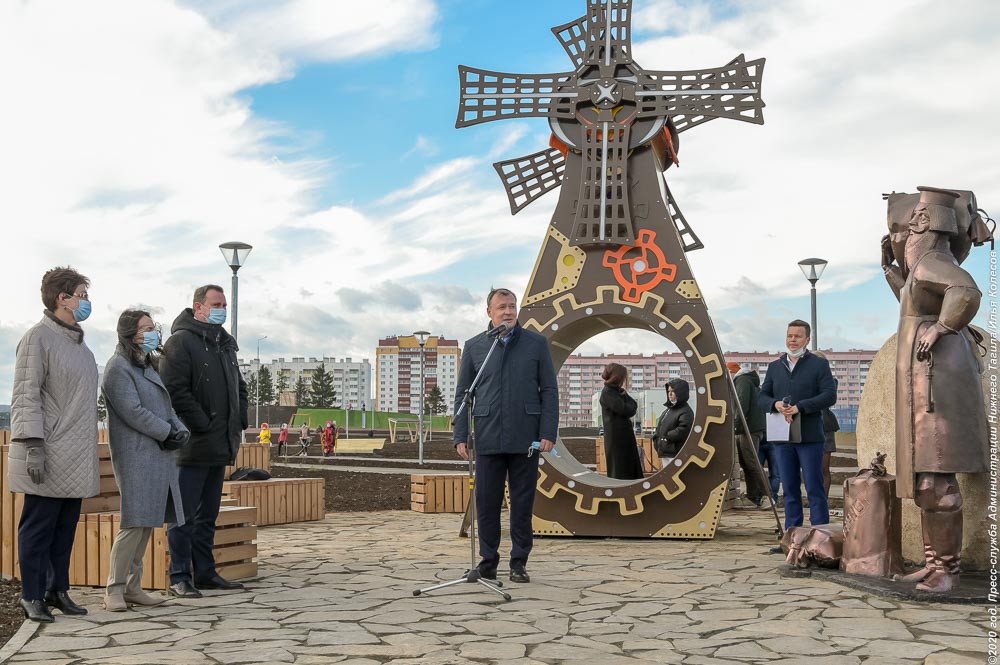 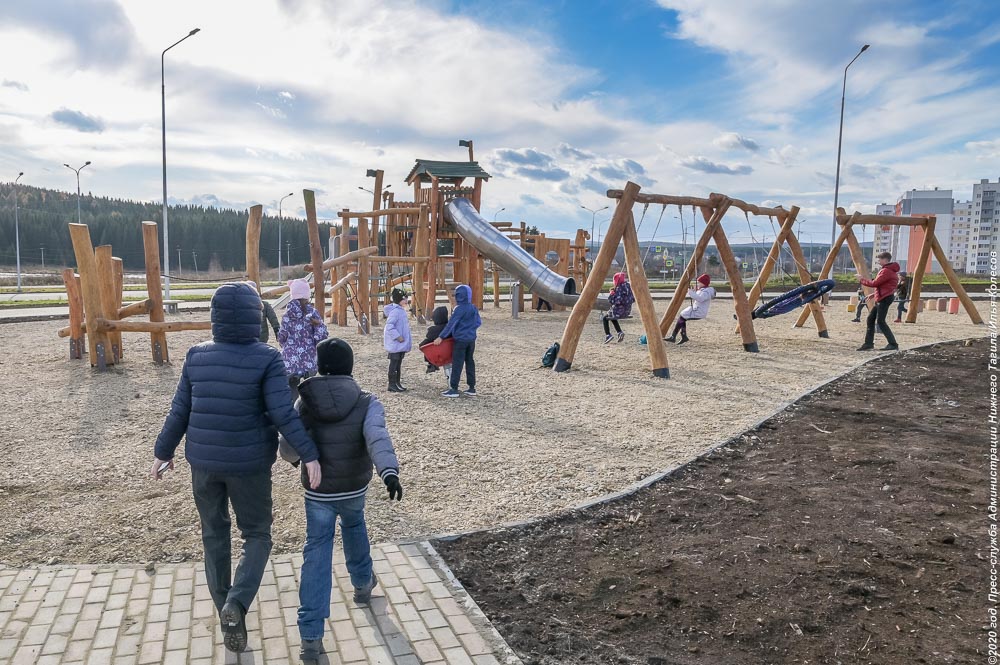 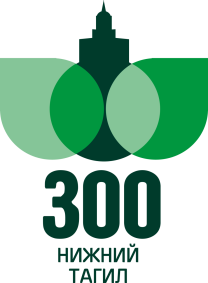 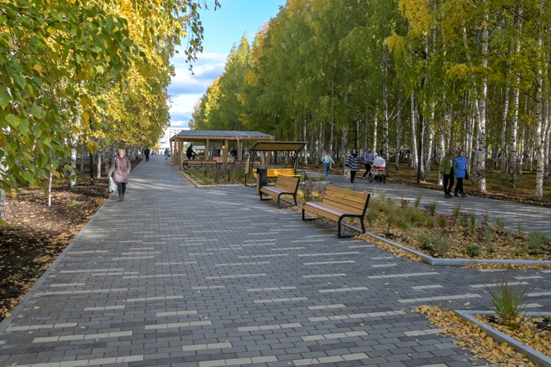 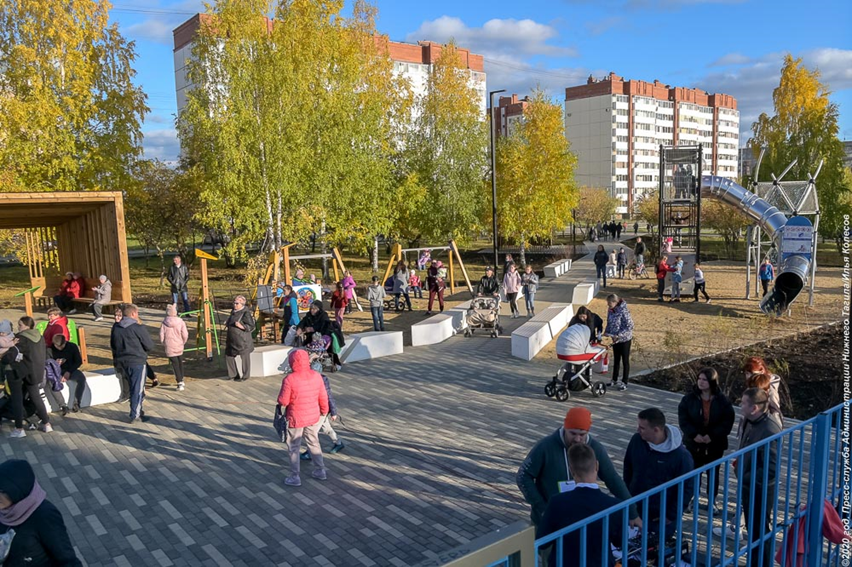 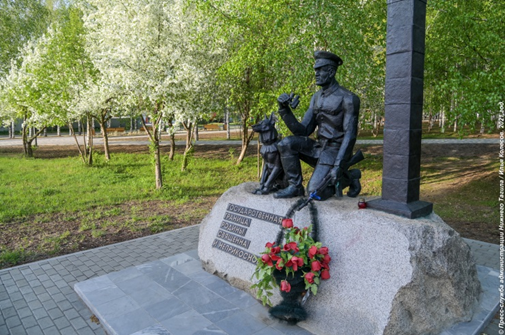 2020 год

Проект реконструкции парка Победы на ГГМ включен по итогам 2020 года в реестр лучших муниципальных практик Свердловской области
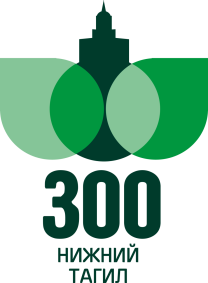 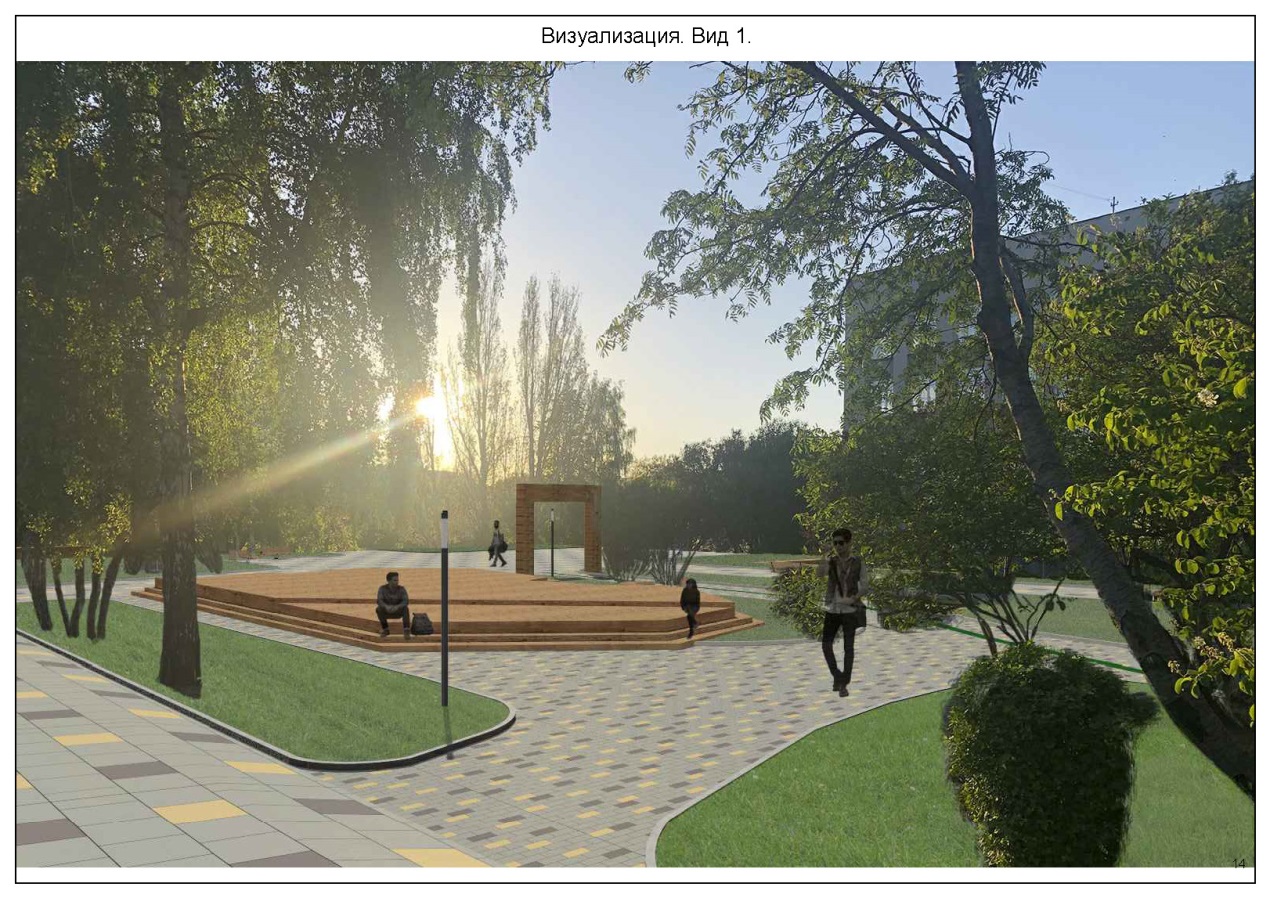 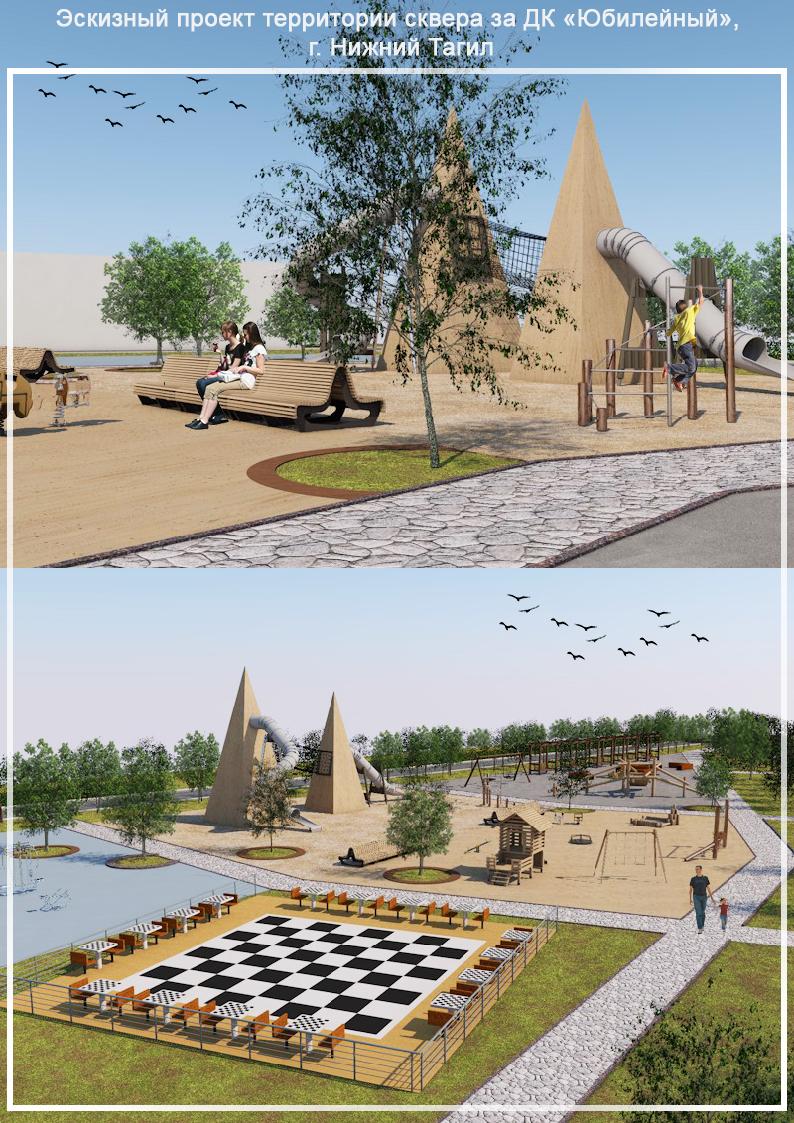 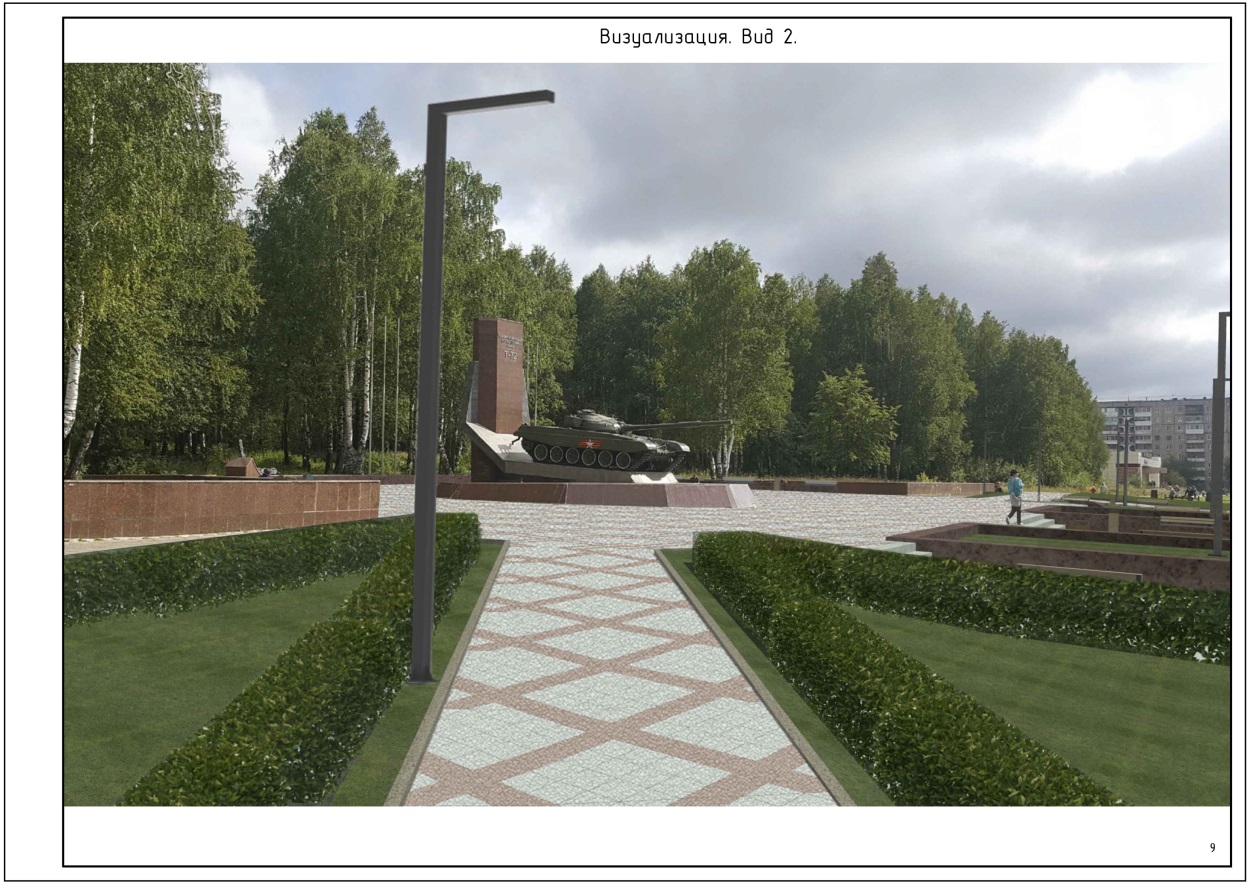 2021 год

Лесопарковая зона 
   «Пихтовые горы»
Аллея «Рандеву» 
Сквер за ДК «Юбилейный»
Площадь Танкостроителей
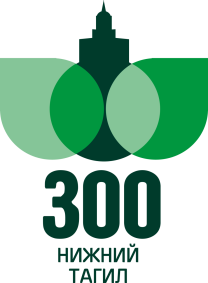 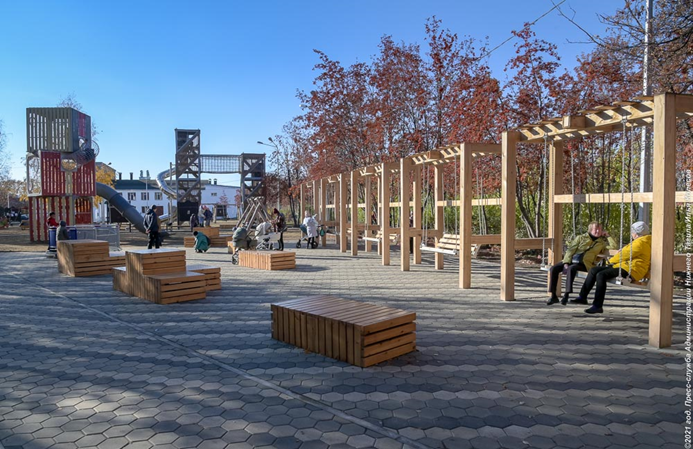 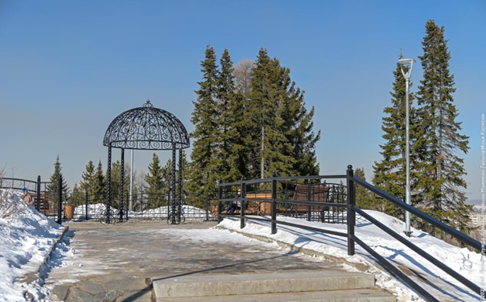 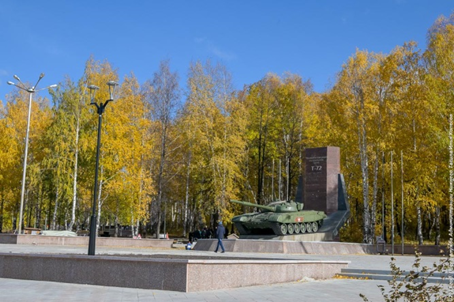 2021 год

- началась реконструкция лесопарковой зоны «Пихтовые горы» (1 этап)
- отремонтирована площадь Танкостроителей
- сквер за медицинским колледжем
- сквер за ДК «Юбилейный»
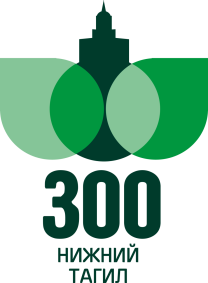 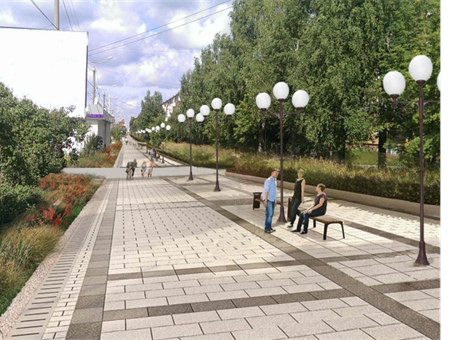 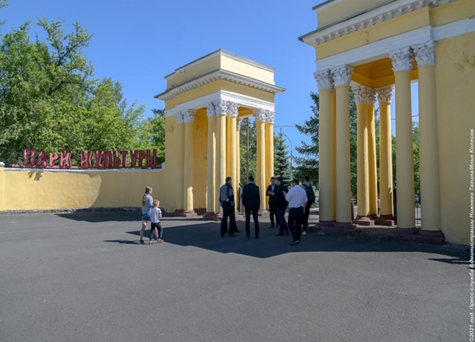 2022 год

Весной 2022 года стартует
- ремонт Парка культуры и отдыха металлургов
- пешеходной зоны Ленинградского проспекта. 
- продолжится обустройство лесопарковой зоны «Пихтовые горы»
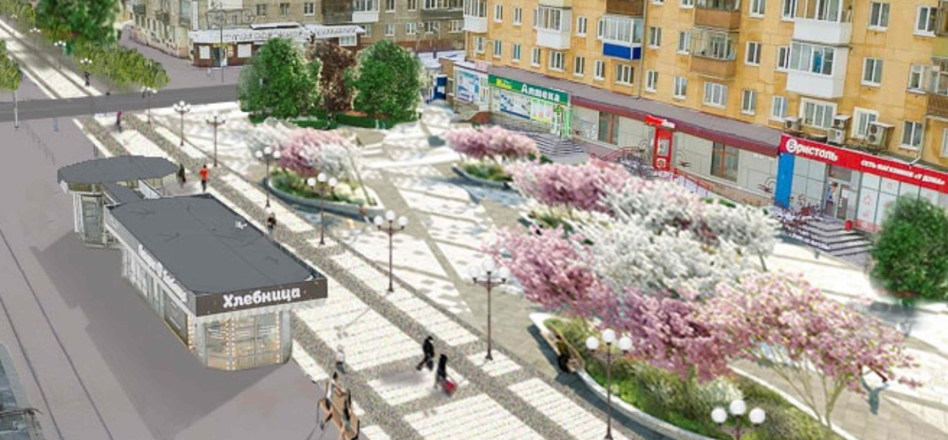 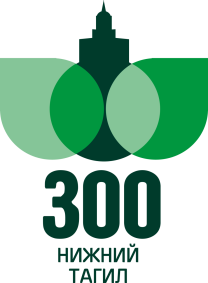 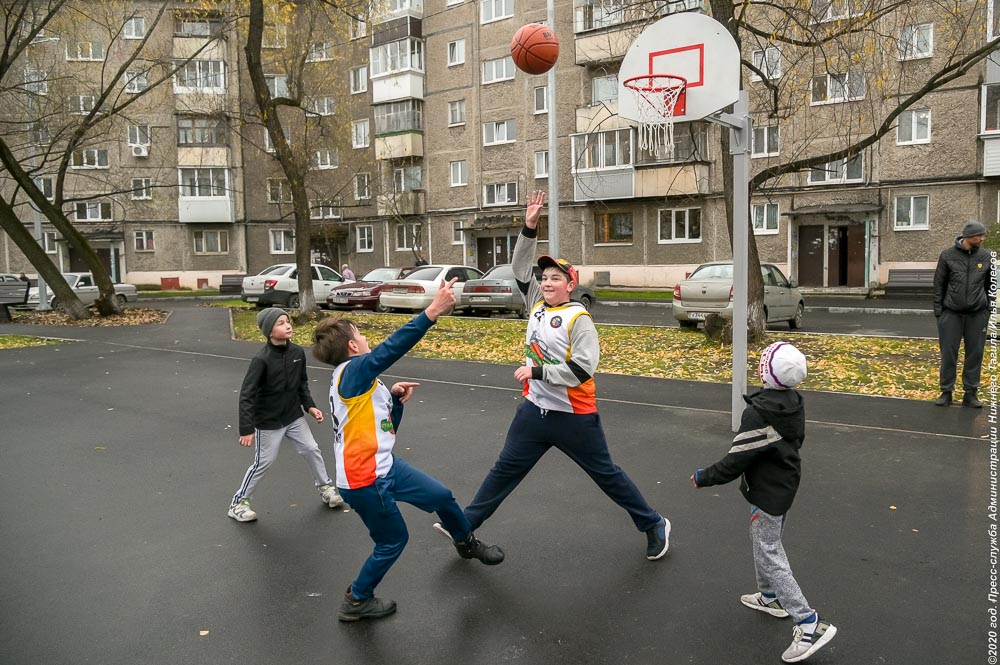 Какие парки и скверы будут отремонтированы в первую очередь, решали взрослые. 

Сейчас выбор можете сделать вы сами 
и прямо сейчас. 

Для этого нужно всего пару минут и мобильный телефон.
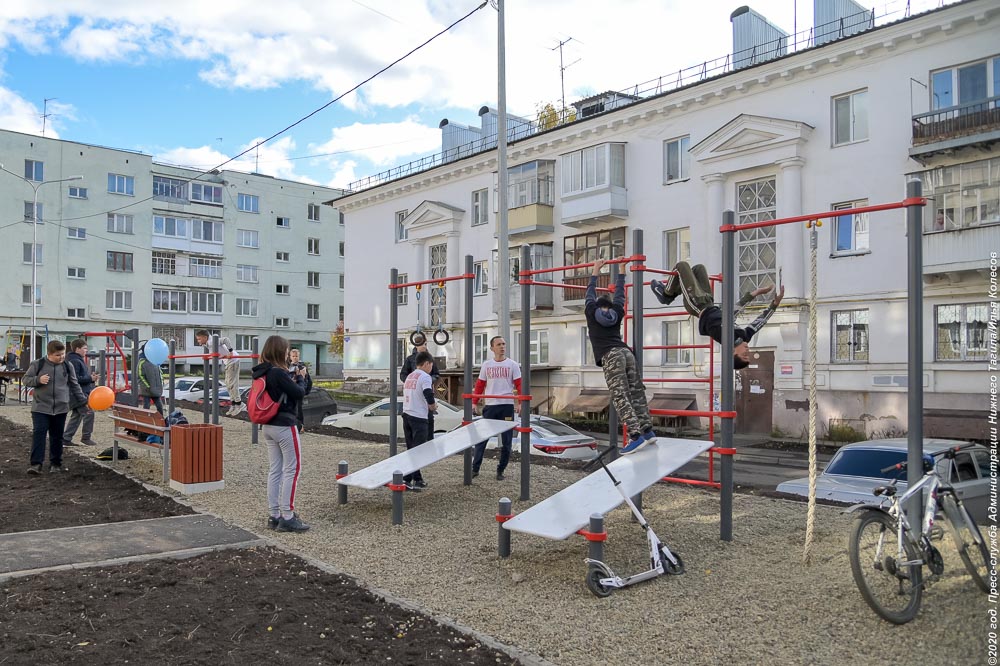 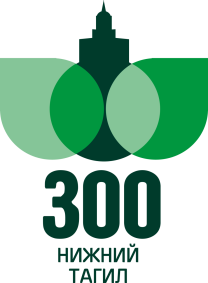 Выбрать общественные территории, которые будут отремонтированы следующими, может каждый тагильчанин. 

Проголосуй за благоустройство:
- сквера Нижне-Выйский, 
- лесопарковой зоны в микрорайоне Рудник имени III Интернационала, 
- пешеходной территории по Черноисточинскому шоссе вдоль многоквартирных домов №№ 15, 15а, 15б, 17 и 19
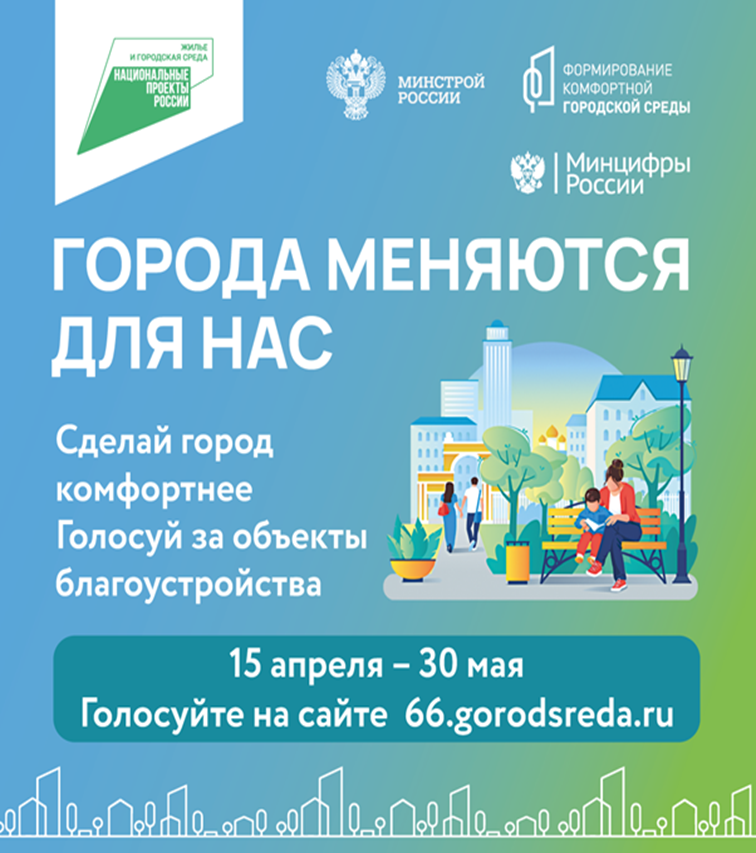 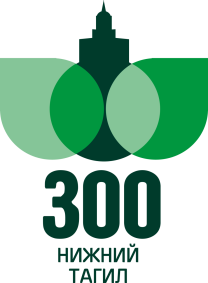 Заходи на сайт 66.gorodsreda.ru
Выбери Нижний Тагил
и голосуй за понравившийся 
дизайн-проект благоустройства!

Сделаем вместе город комфортнее!
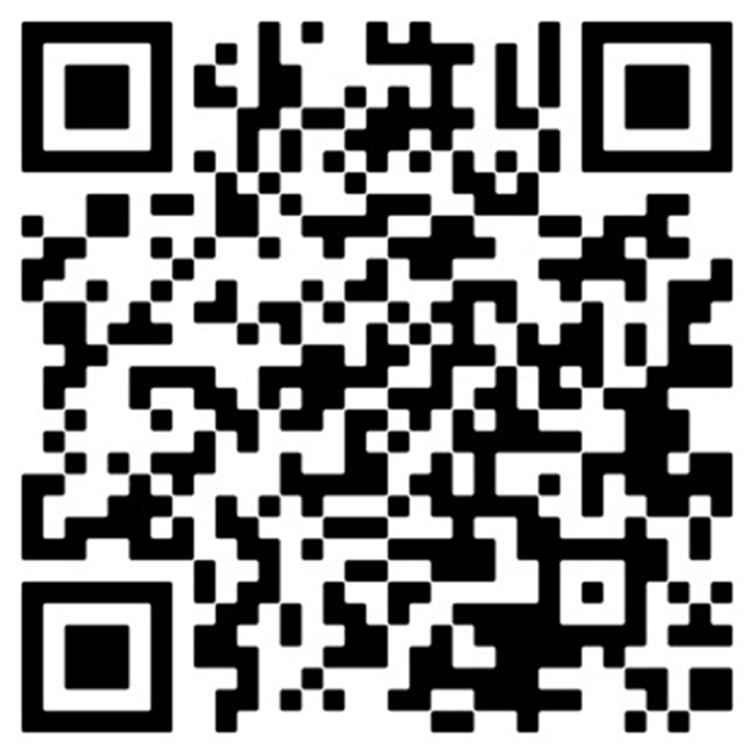 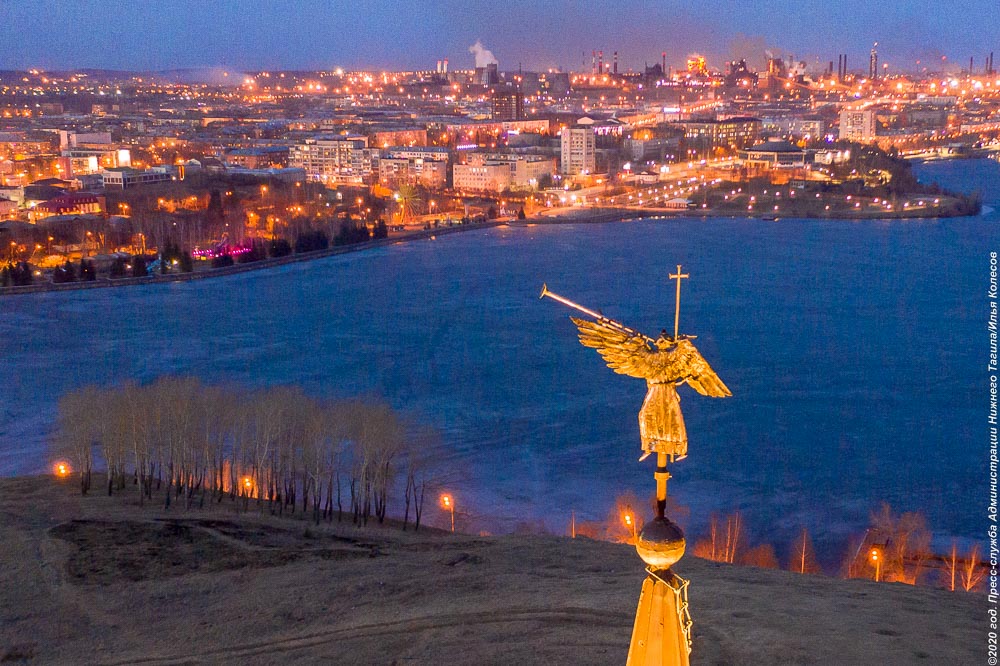 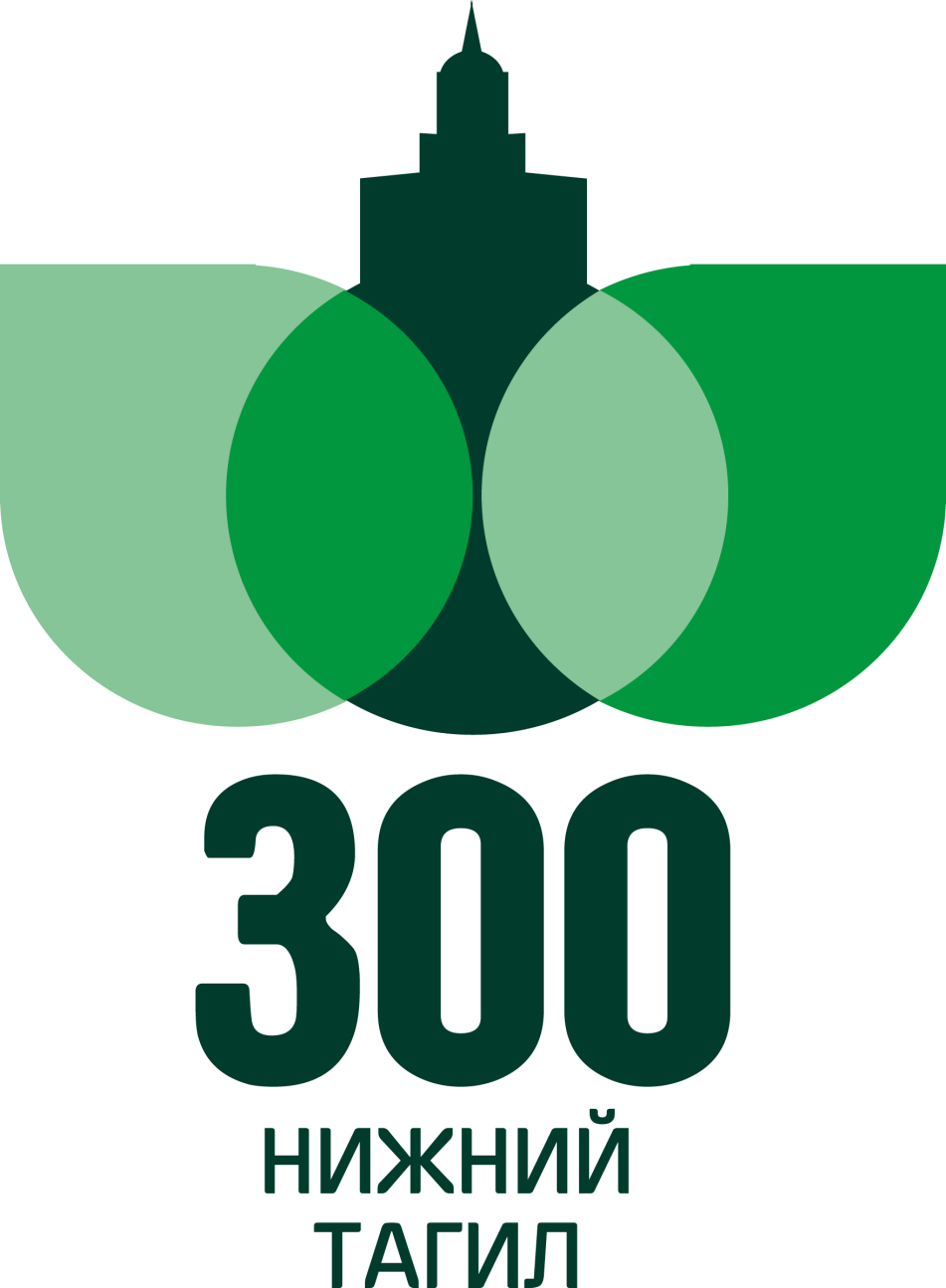